CONNECTSprint 58 reviewSprint 59 planning
January 10, 2019
2
Sprint resource pages
For past sprint, visit: https://connectopensource.atlassian.net/wiki/x/AYCCKQ

For current sprint, visit:https://connectopensource.atlassian.net/wiki/x/U4CMKQ

For complete information on the CONNECT 5.2 release visit: https://connectopensource.atlassian.net/wiki/spaces/CONNECTWIKI/pages/661323804/CONNECT+5.2
3
Sprint 58 themes
Implement configurable SHA feature
Continue multiple exchange support design
Continue Admin GUI web services conversion
4
Configurable Security Hash Algorithms
Feature completed:
SHA version can be dynamically selected (no server restart required) as an initiator based on the version specified in the CONNECT entity request
Multiple SHA versions can be specified (as a list in a property file) for responding gateways
A request for clarification has been submitted, via the Sequoia technical workgroup Slack channel, on whether or not SHA1 is the only version allowed on the eHealth Exchange (awaiting response)
5
Multiple exchange support
Multiple Certificate Authority (CA) support design finalized:
Select from multiple public certificates to present at TLS layer
Select from multiple private keys to sign XML messages
Exchange Manager support – initial considerations for downloading from multiple provider directories requiring different certificates
6
Admin GUI web services
Begin Test Data Loader conversion to web services
Most functions completed
Conversion to be fully completed in sprint 59
7
CONNECT 5.3 release scope
Deferred Document Query and Retrieve
Security/Performance Scan and Improvements
Updates for FIPS installations
Common types and common lib dependency cleanup
Updates for multiple certificate/exchange support 
Admin GUI analysis and cleanup 
Complete decoupling and web services
Certificate Management Upgrades
8
CONNECT 5.2.0.1 minor patch
A validation for the existence of a particular attribute (xsi:any) currently exists for all attribute statements but only need to be applied to Role and PurposeOfUse
FIPS support enhancement
Minor changes to allow for simplified FIPS configuration
Instructions updated - https://connectopensource.atlassian.net/wiki/spaces/CONNECTWIKI/pages/75038722/Wildfly+8.2.1+with+FIPS+140-2+Configuration 
Patch expected to be released in sprint 59
9
CONNECT transition – wiki review
Please review and provide feedback on the following sections:

WebSphere deployment instructions - https://connectopensource.atlassian.net/wiki/spaces/CONNECTWIKI/pages/113311939/Deploying+CONNECT+to+WebSphere+Enterprise+8.5.5.3
WebLogic deployment instructions - https://connectopensource.atlassian.net/wiki/spaces/CONNECTWIKI/pages/113311937/Deploying+CONNECT+to+WebLogic
JBoss EAP 7 deployment  instructions - https://connectopensource.atlassian.net/wiki/spaces/CONNECTWIKI/pages/113311935/Deploying+CONNECT+to+JBoss+EAP7
10
Sprint 59 themes
Begin multiple exchange support implementation
Complete Admin GUI web services conversion
Release CONNECT 5.2.0.1
11
Agency alerts and input requests
eHealth Exchange directory updated
New data issues identified and reported
12
Partner and Community Support
13
Partner and Community Support
14
Partner and Community Support
Current Partner Supported Platforms in production
15
Partner and Community Support
Supported application servers 
WebLogic 12.1.1
WebSphere 8.5

Supported product versions
5.1.2
5.0
4.7
4.6 – eHealth Exchange Validated
4.5.2
4.4.1
JBoss EAP 7
WildFly 8.x --- Open source application server
16
Questions? – Contact Us
Address:	 Federal Health Architecture Program Management Office			Office of the National Coordinator for Health IT			Department of Health and Human Services
			Capital View Office Building			425 3rd Street SW			Washington, DC 20004
	General	Email:		federal.health@hhs.gov
	Phone:		(202) 573-3700
	Websites:	www.healthit.gov/FHA
			www.max.gov
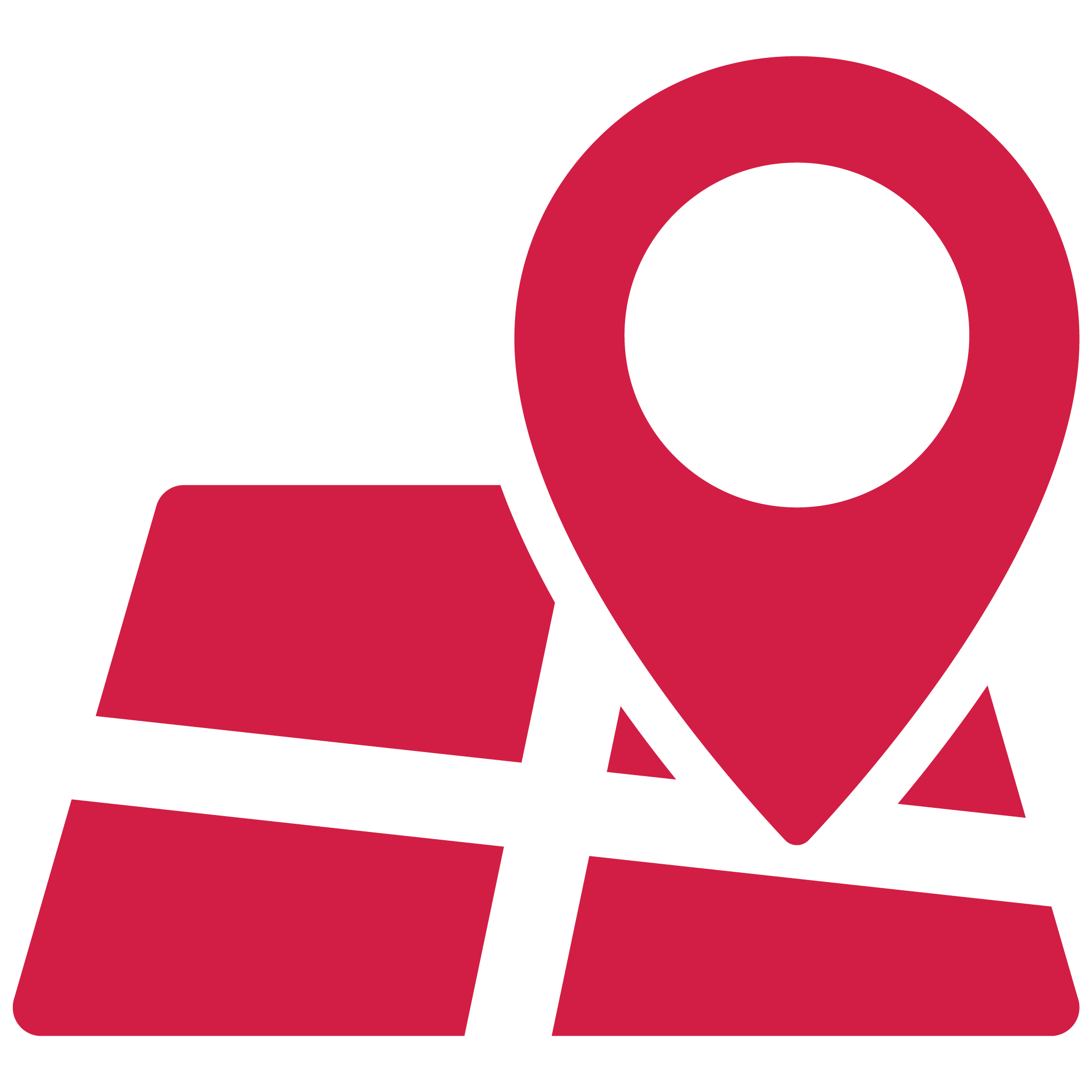 CONNECT ON OUR SOCIAL NETWORKS:
	Twitter.com/onc_fha
	linkedin.com/groups/4526376/profile
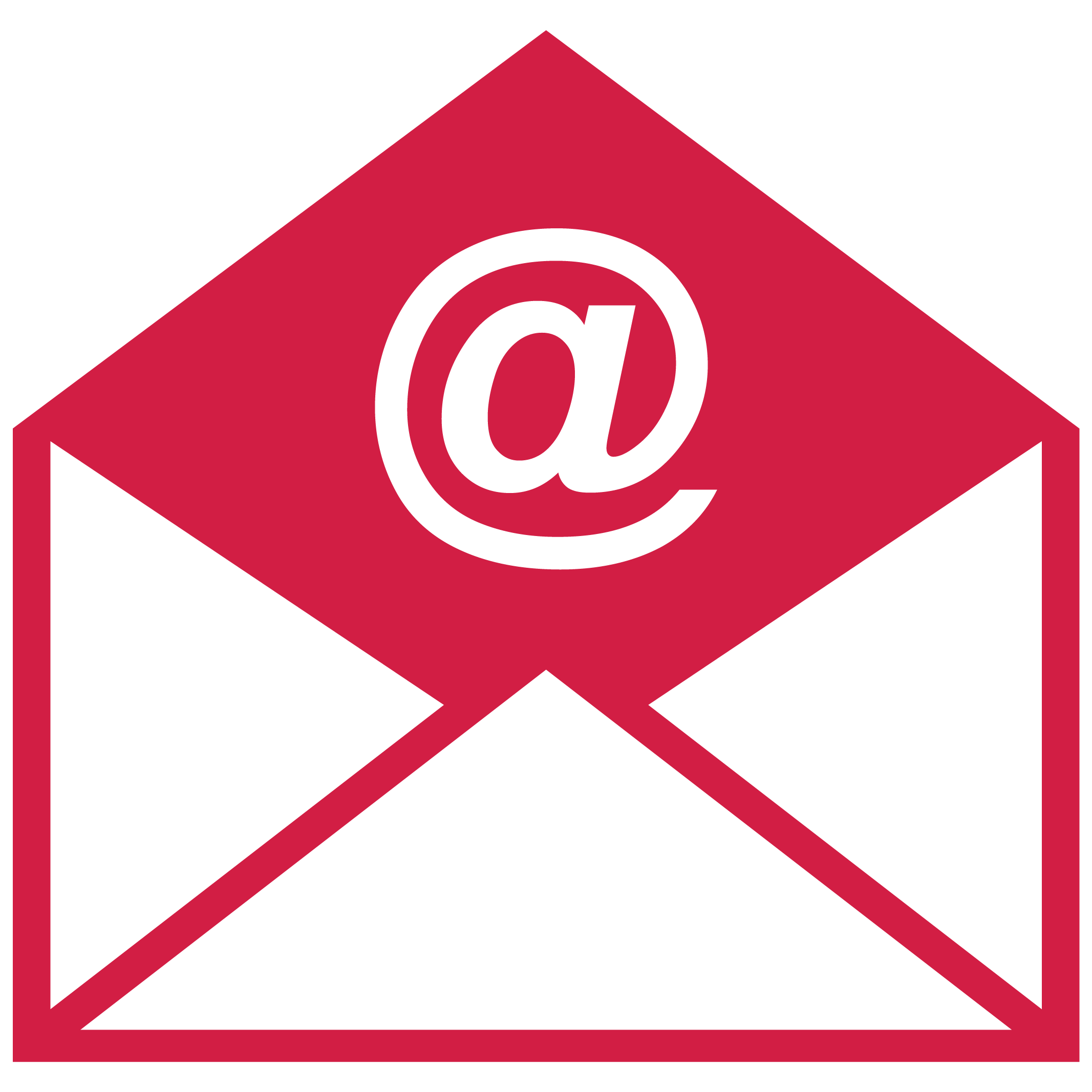 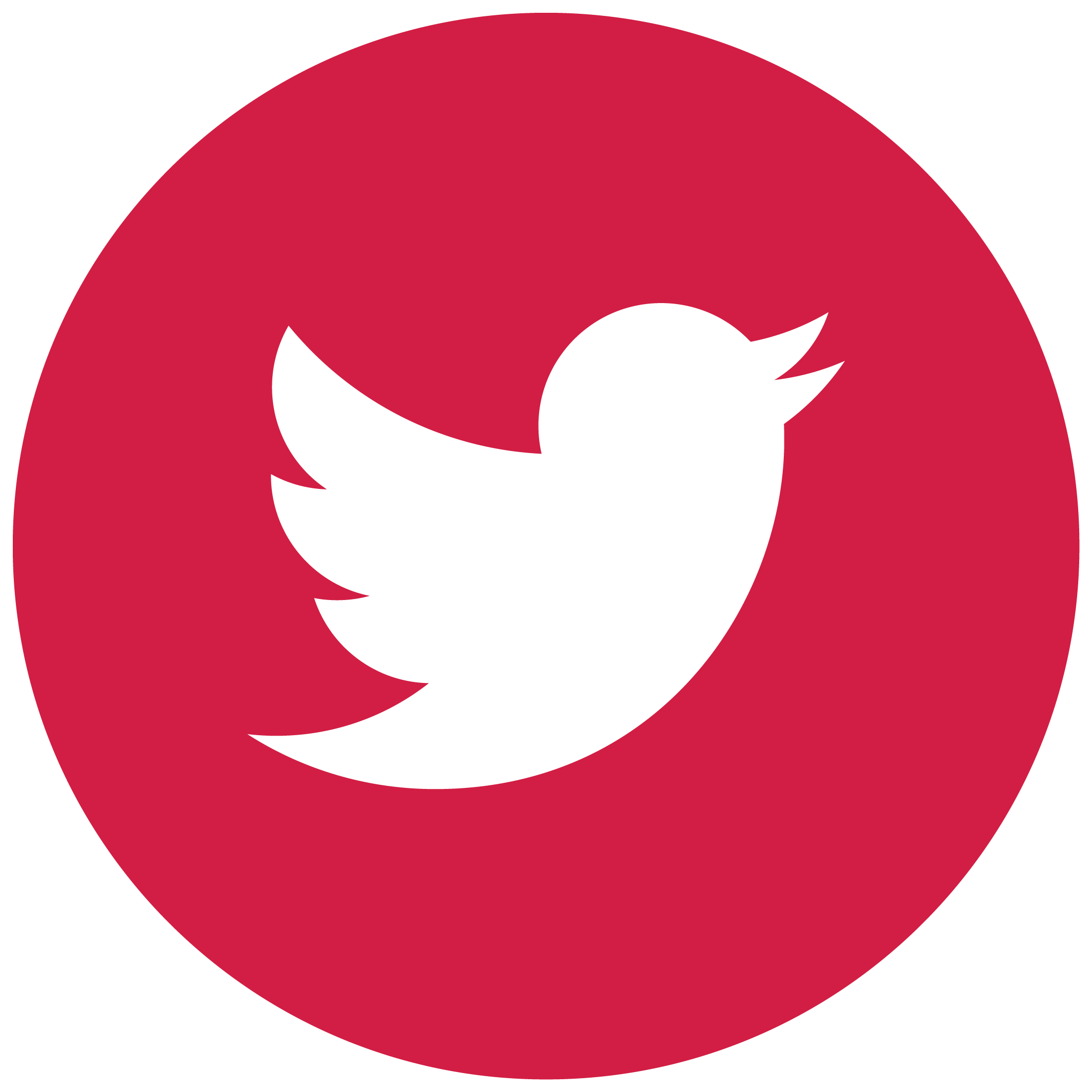 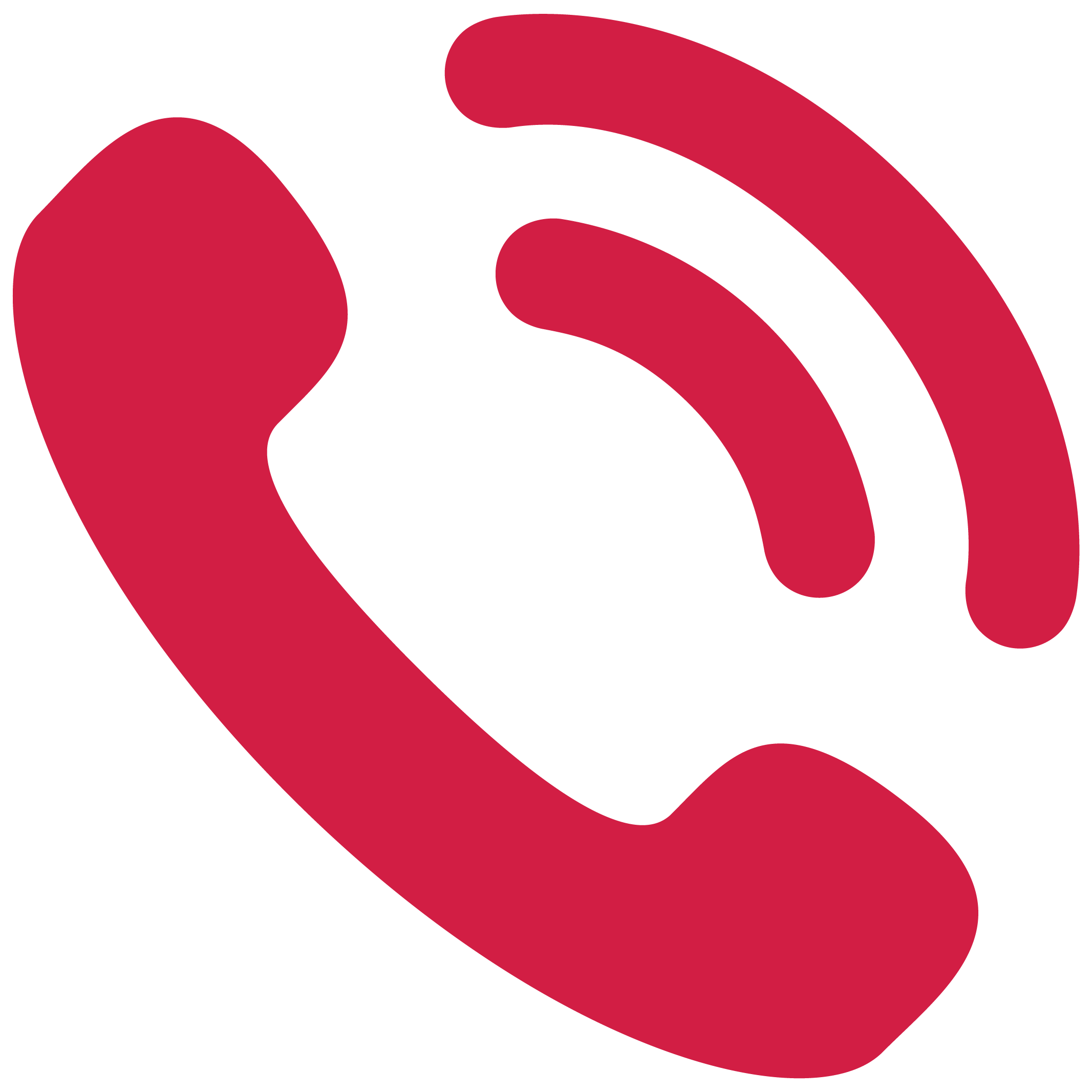 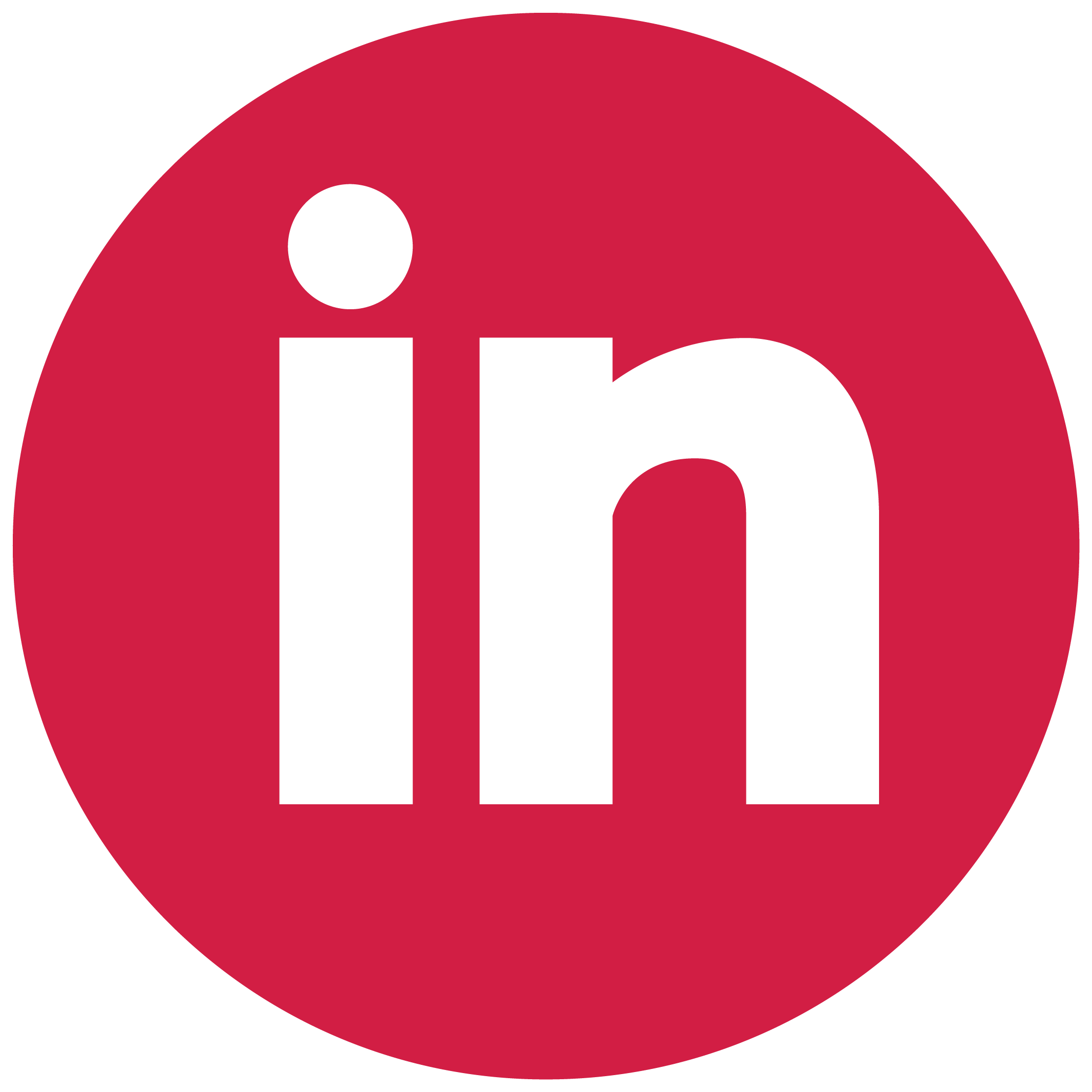 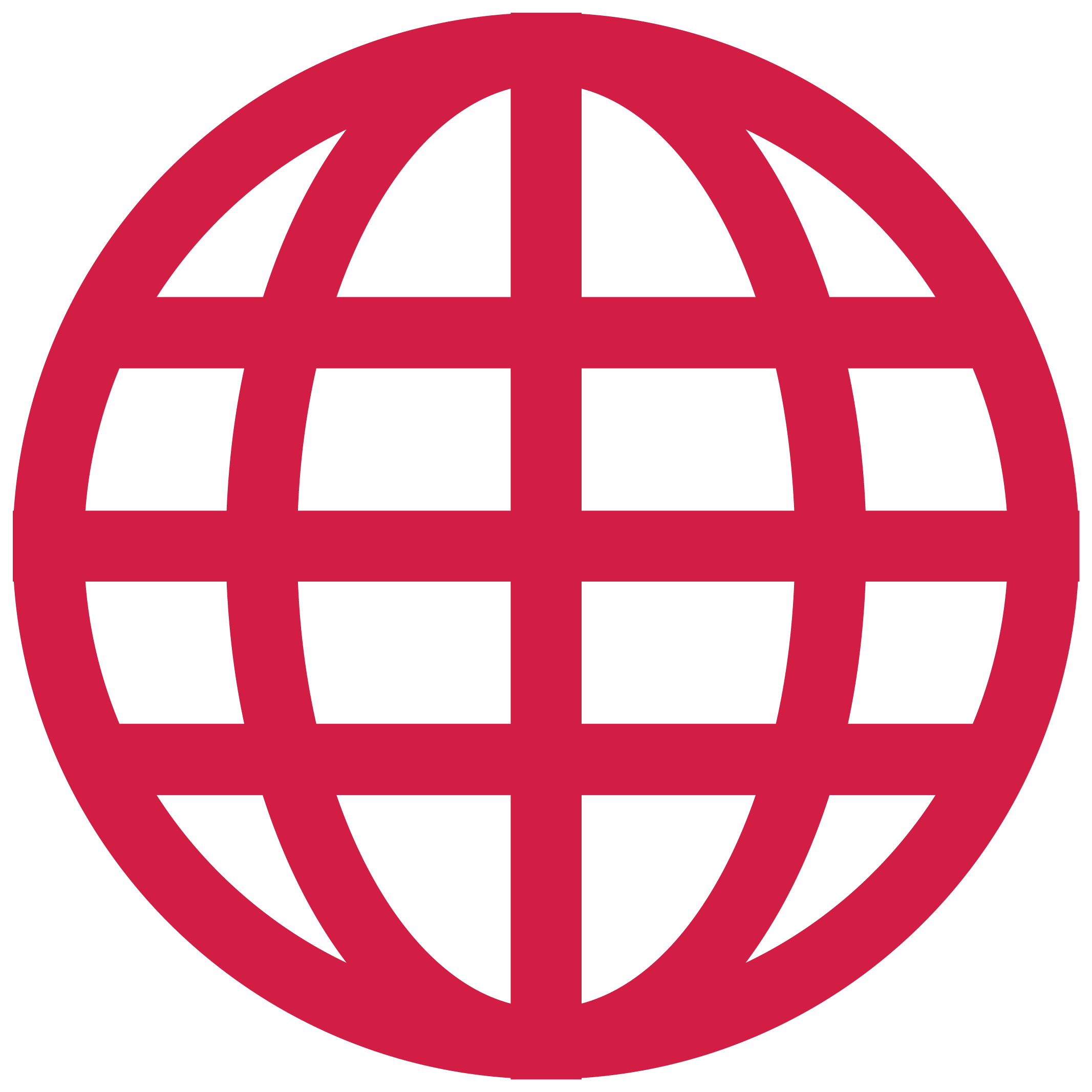 17
THANKS FORCOMING
See you soon
18
CONNECT 5.2  Released!
https://connectopensource.atlassian.net/wiki/x/HABrJw
 
Java 8 (JRE) required for CONNECT 5.2 runtime
eHealth Exchange requiring 2048-bit key size
Only extended versions of Java 7 can support (not publicly available)
AWS migration
Patient Location Query (PLQ)
Document Data Submission (DDS)
Decoupling of Admin GUI web services from the CONNECT core
Admin GUI features - Demo
19
Patient Location Query (PLQ)
Based on IHE ITI-56 - Initiating Gateway queries the Responding Gateway for a list of communities which may have relevant health data about particular patients
Response includes data for all communities identified by the Record Locator Service as possibly having information about the patient
https://connectopensource.atlassian.net/wiki/spaces/CONNECTWIKI/pages/661749761/Patient+Location+Query+PLQ
Responder
Patient Discovery
Communities A … Z
Initiator
Health Data Locator identified
Patient Location Query
Communities A … Z identified
Document Query, Document Retrieve
20
Document Data Submission(DDS)
Based on IHE ITI-42 Register Document - Initiating Gateway submits a set of document metadata to the responding gateway 
Responding gateway can retrieve documents identified in the metadata set
https://connectopensource.atlassian.net/wiki/spaces/CONNECTWIKI/pages/658636823/Document+Data+Submission+DDS
Document Data Submission
Responder
Initiator
Responder initiates Document Retrieve
21
Decoupling the Admin GUI
Admin GUI web services no longer included in CONNECT ear
Admin GUI war file no longer compiled unless profile is active
22
CONNECT 5.2 Demo
Certificate expiration alerts
User Management updated
Cross Query Gateway Client with custom SAML Subject info
Internal endpoint editor GUI
Failure logging GUI
Certificate Chain of trust view
Enhanced Organizational directory view
23
CONNECT 5.1.2 patch released
Test Data Loader update
Creation time no longer required for on-demand documents
Multiple service name support
UDDI still includes multiple service names such as QueryForDocument and QueryForDocuments. Updated CONNECT to locate endpoints based on all service names used in the UDDI.
Exchange targeting
Locate endpoints based in non-default exchanges in exchangeInfo.xml
Support eHealth Exchange provider directory changes
Organization.text to be added to correct the non-compliant FHIR directory use of Organization.description identified by the team
Organization.type also added post CONNECT 5.1 release
24
CONNECT 5.1 released!
https://connectopensource.atlassian.net/wiki/spaces/CONNECTWIKI/pages/245399578/CONNECT+5.1
https://connectopensource.atlassian.net/wiki/spaces/CONNECTWIKI/pages/117610137/CONNECT+Binaries+by+Release
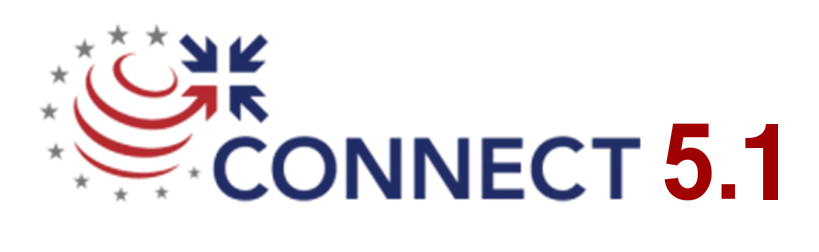